Динамика государственной социальной помощи на основании 
социального контракта по мероприятиям за 1 квартал 2023 год
 (заключено контрактов)
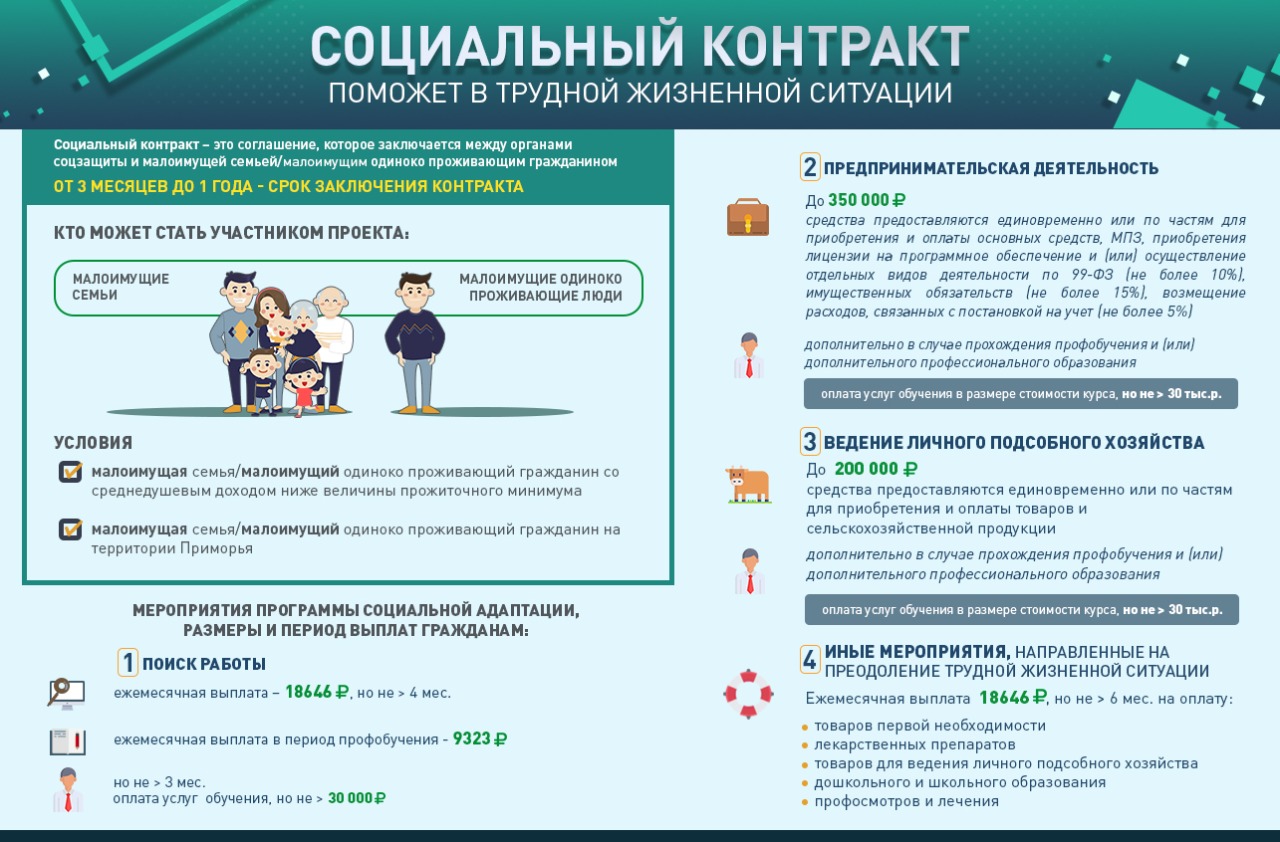